Decolonization and the Break up of the Middle East
Competition between US and USSR Cont’d
Decolonization
Decolonization is when nations that were once colonies of another country declare/achieve their independence
Why did they want to be independent?
Did not like foreign rule or influence
Nationalism
Self-determination: Countries defining their own statehood and forming governments
Sovereignty: the authority for a state to govern itself without outside influence
How did they gain independence?
Rebellions
Revolts
Protest- peaceful and violent
Middle East Gain Independence
Syria, Iraq, Lebanon, Jordan, Israel created in the 1940s after WWII
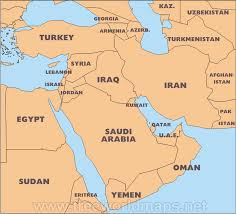 Cultural Differences
Kurds: ethnic group from northern middle east
Have presence in Iraq
Different ethnic/ religious differences put in same country based on border lines Western nations chose
Why bad?
Israel Formed
Created a country for Jewish homeland
1947- split Palestine (Arab nation) into an Arab and Jewish country
Jews agreed, Arabs did not
Still a problem today
Oil
US and USSR competing to get new Middle Eastern Allies, especially after their ownership of oil
OPEC: Middle Eastern Countries claimed control of oil
Oil embargo 1973- protest against Israel
Islam and Politics
Middle East modernized to compete with Western Nations
1970s-today- several countries going back to Islamic law
Controversial-caused civil war
Suez Crisis
Gamal Abdel Nasser overthrows leader in Egypt wanting to modernize
Nasser forced the British and French out of the Suez Canal after having control for years
Egypt vs Israel
Israel modernizes very quickly and becomes a strong military force
Egypt did not like Israel and went to war twice and lost twice
US supports Israel, USSR supports Egypt- competition in the Cold War
US eventually gains Egypt as ally